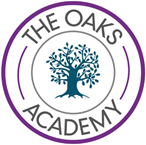 6:1 Ethical and Environmental Considerations
6:2  The Economic Climate
Economic climate:
refers to how well the country is doing in terms of the levels of income and employment
Ethics is:
about what is right and wrong
Ethics involves treating workers, suppliers and customers right however what is right and wrong changes over time so it can be hard for businesses to keep up.
Gross Domestic Product (GDP) is a measure of the amount of goods and services a country produces
A rise in GDP means the economy is growing and incomes rise
A fall in GDP means the country is in a recession and incomes fall
Unit 6: Ethical and Environmental Considerations - Y11 Term 2            Knowledge Organiser
Ethical marketing
Marketing activities that seek to give customers information to make good choices 
Environmentally friendly 
Describes consumers and businesses that act to make production sustainable
Sustainable production
The share of the total market for a product
Income 
The amount of money people receive from work

Customers 
Buyers of goods and services

Consumer income
The total amount of income that all customers in the country receive
6:3  Globalisation
Assessment Information
Globalisation is:
the process by which business activity around the world has become increasingly interconnected
Possible questions

State two advantages of moving production abroad.

Define the term ‘globalisation’.                            

Explain how being environmentally friendly could affect the finance department.

Analyse how being environmentally friendly can benefit a business.

Analyse two impacts of globalisation on a business.

Evaluate how a rise in income could affect different business functions.
Your assessment will take place during a normal timetabled lesson in Y11 Summer Term.

Answer ALL of the questions

The first questions will be multiple choice  -  you must only select ONE answer, selecting two will score 0 marks.

The other questions will include a range of 2, 3, 4, 6, 7, & 9 mark questions
International branding
Creating an image or values for a product in different countries
Multinational companies
Businesses that operate in different countries
Productivity 
A measure of output of each worker on average
Free trade
The absence of restrictions on trade between countries
Influences on business
Ethical and environmental considerations
There could be negative implications if businesses don’t follow UK guidelines in other countries
The economic climate
This will influence whether or not a business is willing to operate there  -  if low income the business will suffer
Identify, State, Explain (AO1)          Calculate, Complete, Explain (AO2)     
                                 Analyse, Discuss, Evaluate, Recommend (AO3)